DISCOURSE-LEVEL PROSODY MODELING WITH A VARIATIONAL AUTOENCODER FORNON-AUTOREGRESSIVE EXPRESSIVE SPEECH SYNTHESIS
Ning-Qian Wu, Zhao-Ci Liu, Zhen-Hua Ling
National Engineering Laboratory for Speech and Language Information Processing 
University of Science and Technology of China, Hefei, P.R.China

Presented by Ning-Qian Wu
May 7-13, 2022 @ ICASSP 2022
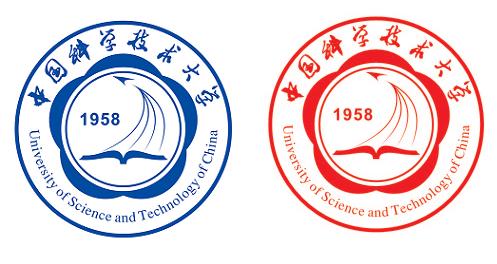 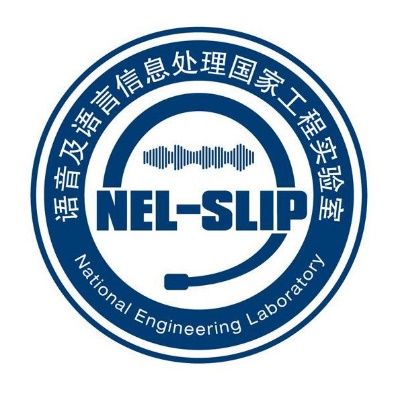 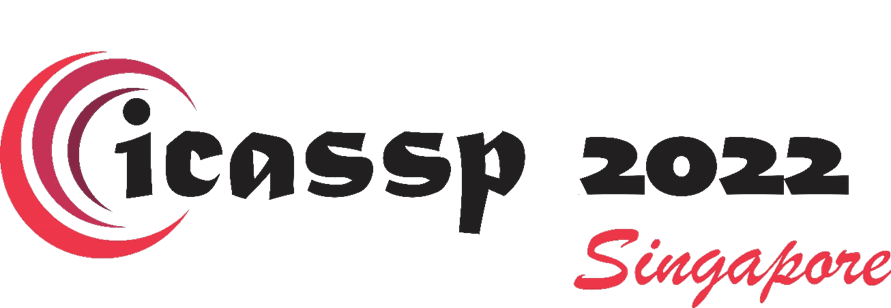 Outline
Introduction
Related work
Proposed method
Experiments
Conclusion
INTRODUCTION
Statistical parameter speech synthesis (SPSS)



Acoustic models 
Autoregressive models (Tacotron2 [Wei et al. 2019] )
High-quality 
Unsatisfactory robustness 
Low inference efficiency 
Non-autoregressive models (FastSpeech [Ren et al. 2019] )
High robustness
High inference efficiency 
One-to-many mapping issue
acoustic features
text features
text analysis
acoustic model
vocoder
texts
waveforms
INTRODUCTION
One challenge in expressive speech synthesis is the issue of one-to-many mapping from phoneme sequences to acoustic features.
Approaches to address this issue:
Resorting to the latent representations (VAE [Tsu et al. 2018])
Enriching the input linguistic representations (BERT [Devlin et al. 2019] )
Utilizing the textual information in a context range (discourse-level modeling)

Proposed methods
A discourse-level prosody modeling method with a VAE for non-autoregressive expressive speech synthesis, which contains two components:
Prosody code extractor: a VAE combined with FastSpeech to extract phone-level prosody codes from energy, pitch and duration of the speech.
Prosody code predictor: a Transformer-based model to predict prosody codes, taking discourse-level linguistic features and BERT embeddings as input.
Outline
Introduction
Related work
Proposed method
Experiments
Conclusion
RELATED WORK
Generated by teacher model
Fastspeech1 [Ren et al. 2019] 
Typical and straightforward
Need autoregressive teacher model for knowledge distillation
Mel-sepctrograms
MAE Loss
Decoder
(Frame-level)
Length Regulator
Duration
(Phone-level)
MSE Loss
Duration Predictor
Encoder
Training Stage Only
Generation Stage Only
Text
Features
RELATED WORK
Fastspeech2 [Ren et al. 2020] 
Additional variation information
Continuous wavelet transform (CWT) for pitch modeling
Better speech synthesis quality
Mel-sepctrograms
Training Stage Only
MAE Loss
Generation Stage Only
Decoder
Embedding
Embedding
Pitch Contour
CWT
+
Energy
Pitch Spectrogram, Mean / Var
iCWT
MSE Loss
Energy Predictor
Pitch Predictor
MSE Loss
(Frame-level)
Length Regulator
Duration
(Phone-level)
MSE Loss
Text
Features
Duration Predictor
Encoder
Outline
Introduction
Related work
Proposed method
Experiments
Conclusion
PROSODY CODE EXTRACTOR
Mel-sepctrograms
FastSpeech1 is the backbone, combined with VAE.
The reference encoder takes the variation information (duration, energy, pitch contour) as the input to predict the mean µ and variance σ.
The mean µ of the hidden representation is regarded as the prosody code. 
The model is trained by The evidence lower bound (ELBO) loss:
MAE Loss
Mel
Decoder
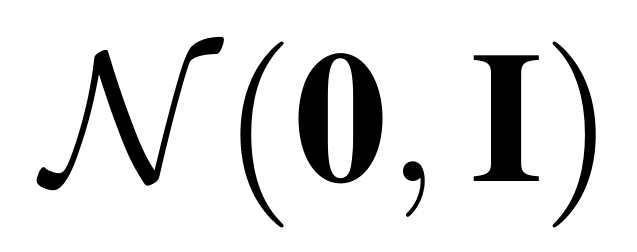 (Frame-level)
Length Regulator
KL Loss
Duration
(Phone-level)
MSE Loss
cat
z
Duration Predictor
Reparameterization
Embedding
+
D/N tags
Prosody Code
Text
Encoder
Reference Encoder
Text
Features
Duration
Energy
Pitch Contour
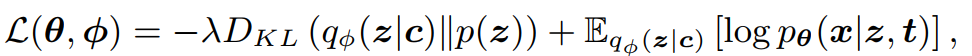 Training Stage
PROSODY CODE PREDICTOR
Sn-K …Sn … Sn+K
Duration
Energy
Pitch Contour
The model is composed of an encoder and a decoder.
The model input:
Text features
BERT embeddings (extracted by the open-source Chinese BERT pre-training model)
Context information (simply con-catenating the features extracted from 2K+1 near sentences)
One-dimensional sentence ID
The model is trained to predict the prosody codes of all the 2K+1 sentences simultaneous with an MSE Loss.
Reference Encoder 
(Pre-trained, fixed)
Sn-K …Sn … Sn+K
Prosody Codes
MSE Loss
Predictor Decoder
Embedding
+
D/N tags
Sn-K …Sn … Sn+K
Predictor Encoder
cat
BERT
Embeddings
BERT
Embeddings
BERT
Embeddings
…
…
Text
Features
Text
Features
Text
Features
Sentence ID
[-K,-K,…,-K]
Sentence ID
[0,0,…,0]
Sentence ID
[K,K,…,K]
Sn+K
Sn-K
Sn
…
…
Training Stage
GENERATION
At the generation stage, the prosody code predictor is combined with the FastSpeech in the prosody code extractor to synthesize the middle sentence.
Sn
Mel-sepctrograms
Mel
Decoder
Predictor Decoder
(Frame-level)
Sn
Length Regulator
Duration
Embedding
+
N/D tags
(Phone-level)
Sn-K …Sn … Sn+K
cat
Predictor Encoder
Duration Predictor
cat
Embedding
+
D/N tags
Sn
BERT
Embeddings
BERT
Embeddings
BERT
Embeddings
Text
Encoder
…
…
Text
Features
Text
Features
Text
Features
Text
Features
Sentence ID
[-K,-K,…,-K]
Sentence ID
[0,0,…,0]
Sentence ID
[K,K,…,K]
Generation Stage
…
…
Sn-K
Sn
Sn
Sn+K
Outline
Introduction
Related work
Proposed method
Experiments
Conclusion
EXPERIMENTAL SETUP
Dataset
A 200 hours Chinese audiobook collected from the Internet, recorded by a single male speaker with a highly expressive style. 
Each sentence was labelled with a dialogue/narration (D/N) tag.
The waveforms had 16kHz sampling rate and 16bits resolution.
A HiFi-GAN[Kong et al. 2020] vocoder was trained on the data for waveform reconstruction.
EXPERIMENTAL SETUP
Features
898-dimensional text feature vector
1024-dimensional BERT embeddings
80-dimensional Mel-spectrograms (12.5ms frame shift / 50ms frame length)
Pitch contour was extracted by PyWORLD tool with linear interpolation. 
Energy was defined by L2-norm of the amplitude of each STFT frame.
Phoneme durations were extracted by the Montreal forced alignment (MFA) tool.
EXPERIMENTAL SETUP
In order to study the effectiveness of discourse-level modeling and BERT embeddings, four models were built for comparison as follows.
FS2: the FastSpeech2 baseline model;
K0: the proposed method without discourse-level modeling (K = 0);
K10: the proposed method considering 21 neighbouring sentences in discourse-level modeling (K = 10);
K10 w/o BERT: the proposed method considering 21 neighbouring sentences but without using BERT embeddings.
OBJECTIVE EVALUATION
Objective evaluation metrics: The distances between the log F0 distribution of the ground-truth speech and the generated speech.
Comparison of different models
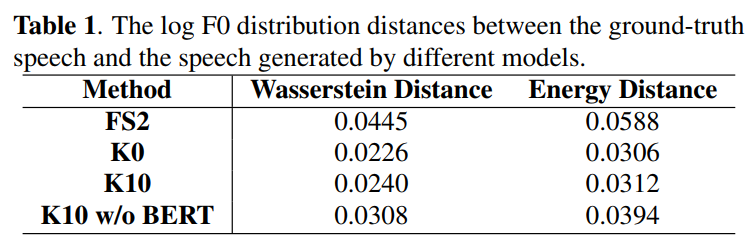 OBJECTIVE EVALUATION
Model K10 with different contextual information
A: using matched surrounding utterances when synthesizing the current sentence;
B: replacing surrounding utterances with the current sentence (i.e. repeating the current sentence 21 times as input); 
C: replacing surrounding utterances with mismatched utterances sampled from another novel.
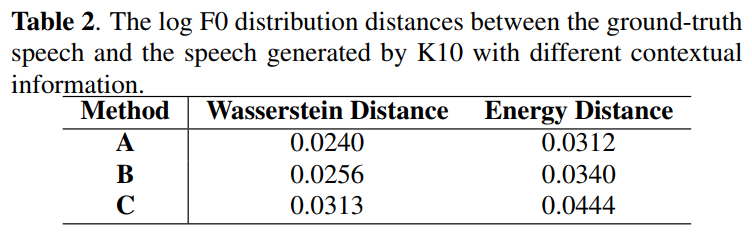 SUBJECTIVE EVALUATION
Mean opinion score (MOS) test of different models



Preference tests among different models
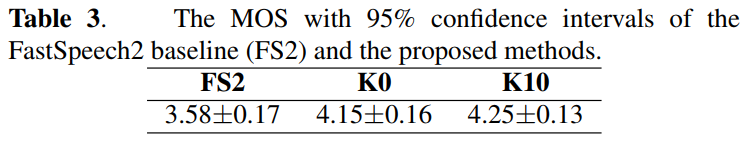 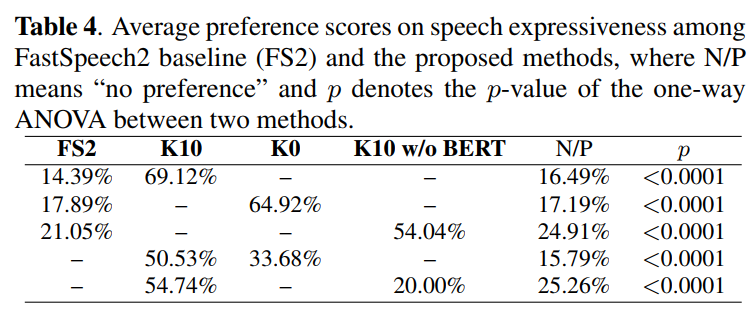 Outline
Introduction
Related work
Proposed method
Experiments
Conclusion
CONCLUSION
A non-autoregressive acoustic model based on discourse-level prosody modeling with VAE is proposed.
Our proposed method can achieve better naturalness and expressiveness than FastSpeech2.
BERT embeddings and contextual information can effectively influence the prosody of synthetic speech.
Thanks !
DEMO
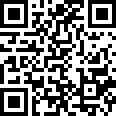 REFERENCES
Jonathan Shen, Ruoming Pang, et al., “Natural tts synthesis by conditioning wavenet on mel spectrogram predictions,” in 2018 IEEE International Conference on Acoustics, Speech and Signal Processing (ICASSP). IEEE, 2018, pp. 4779–4783. 
Yi Ren, Yangjun Ruan, Xu Tan, Tao Qin, Sheng Zhao, Zhou Zhao, and Tie-Yan Liu, “Fastspeech: fast, robust and controllable text to speech,” in Proceedings of the 33rd International Conference on Neural Information Processing Systems, 2019, pp. 3171–3180. 
Wei-Ning Hsu, Yu Zhang, Ron J Weiss, Heiga Zen, Yonghui Wu, Yuxuan Wang, Yuan Cao, Ye Jia, Zhifeng Chen, Jonathan Shen, et al., “Hierarchical generative modeling for controllablespeech synthesis,” in International  Conference on Learning Representations, 2018. 
Jacob Devlin, Ming-Wei Chang, Kenton Lee, and Kristina Toutanova, “Bert: Pre-training of deep bidirectional transformers for language understanding,” in Proceedings of NAACL-HLT, 2019, pp. 4171–4186.
Yi Ren, Chenxu Hu, Xu Tan, Tao Qin, Sheng Zhao, Zhou Zhao, and Tie-Yan Liu, “Fastspeech 2: Fast and high-quality end-toend text to speech,” in International Conference on Learning Representations, 2020. 
Jungil Kong, Jaehyeon Kim, and Jaekyoung Bae, “Hifi-gan: Generative adversarial networks for efficient and high fidelity speech synthesis,” Advances in Neural Information Processing Systems, vol. 33, 2020.